RESISTANCE
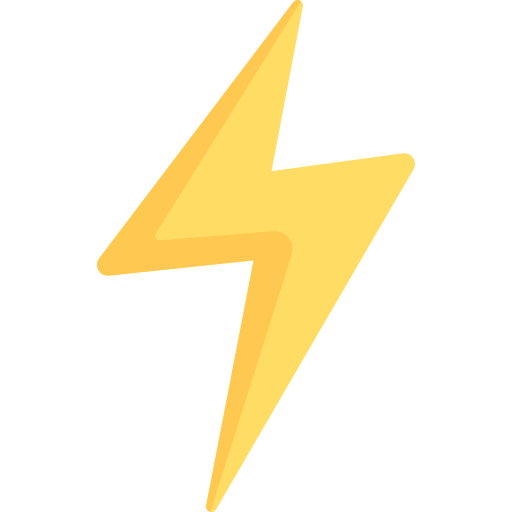 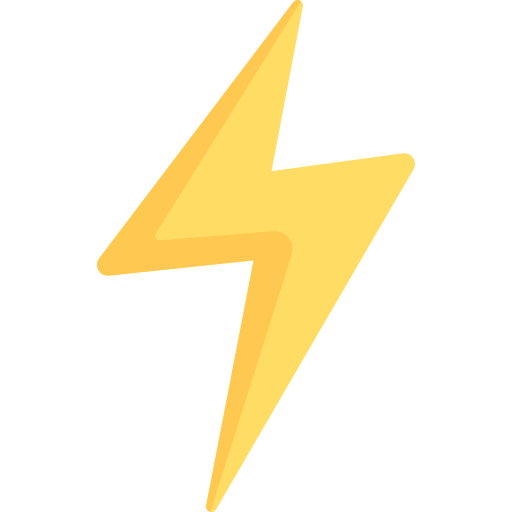 EXPLORING 
ELECTRICAL CIRCUIT
VOLTAGE
CURRENT
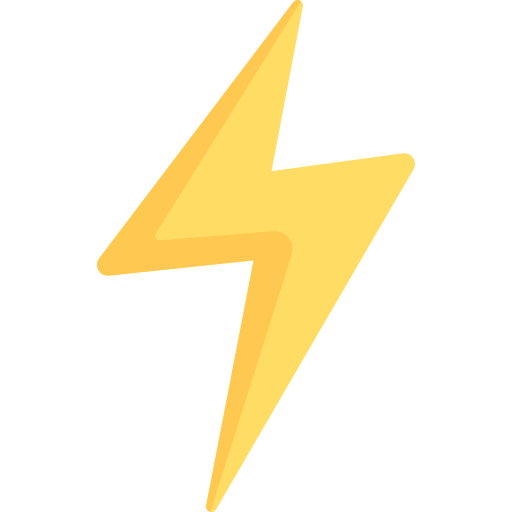 VOLTAGE
Voltage is the electrical potential that powers the flow of electrons in a circuit.
Voltage is measured in Volts (V). n our circuit, the battery represents the voltage source.
One Volt is the potential difference that will produce one Ampere (A) of current in a one-Ohm (Ω) resistor.
RESISTANCE
When it's off (open), the circuit has high resistance, and the flow of electrons is limited. When it's on (closed), the circuit has low resistance, and electrons can flow freely.
Resistance is measured in Ohms (Ω). It's important in controlling the flow of current and ensuring that devices receive the appropriate amount of electricity.
Resistance limits the flow of current in a circuit, just as a narrow pipe restricts water flow.
CURRENT
Current is what powers electrical devices like our light bulb.
Current is measured in Amperes (A). One Ampere is the flow of one Coulomb of charge per second.
In our circuit, you may see how flipping the light switch (resistor) on and off changes the flow of current.
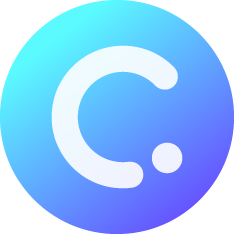 Template created by ClassPoint
Connect with Us
Facebook
YouTube
Twitter
Pinterest
Instagram
TikTok
LinkedIn
support@inknoe.com
www.classpoint.io